VÝUKOVÉ MATERIÁLY: MOŽNOSTI A VÝZVY 


Jan Dvořák
3. 4. 2019
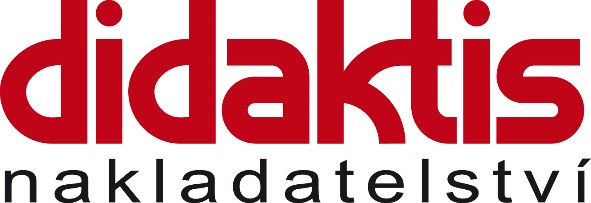 … elektronicky?
výzvy a cíle
výstup: dějepis pro střední školy
Středoškolské dějepisné tituly
Další středoškolské tituly
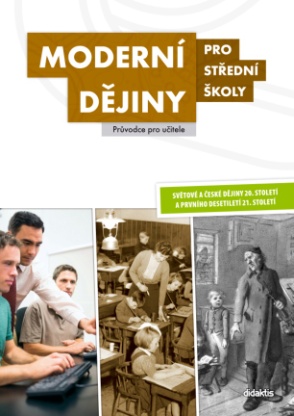 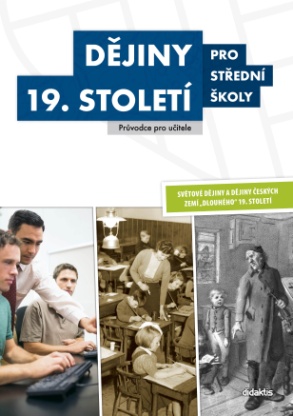 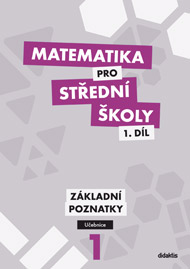 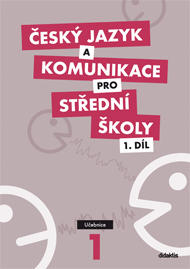 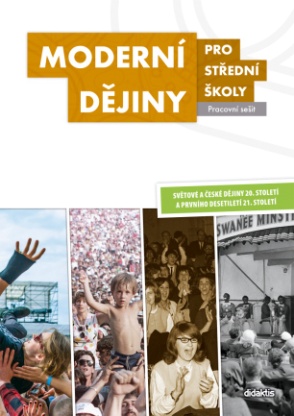 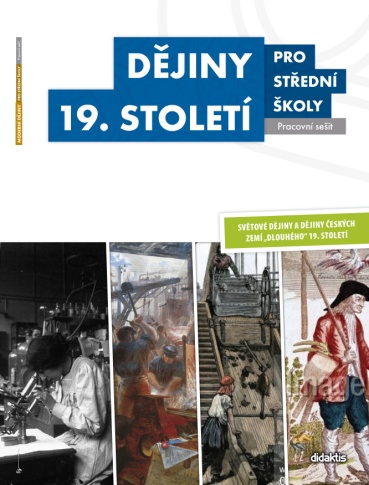 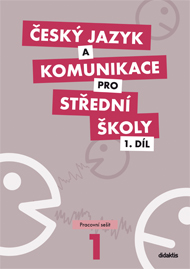 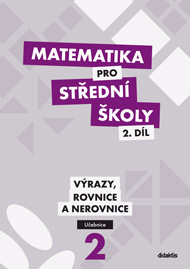 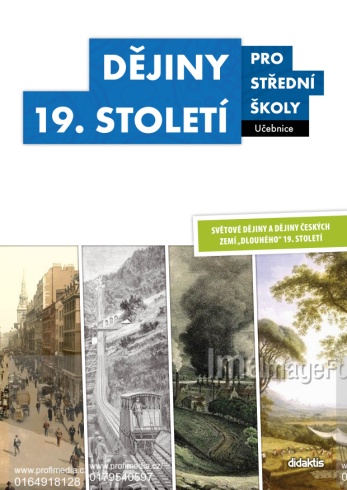 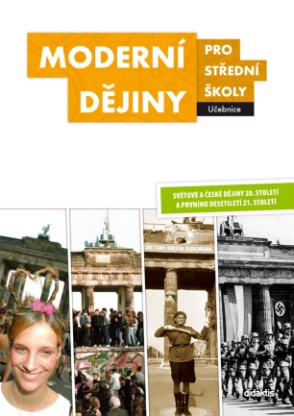 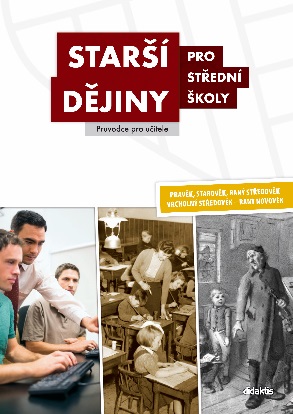 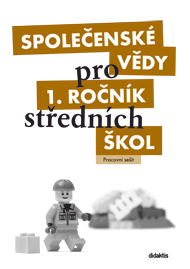 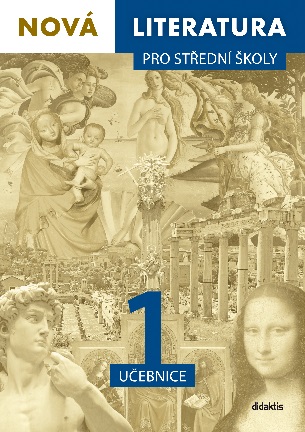 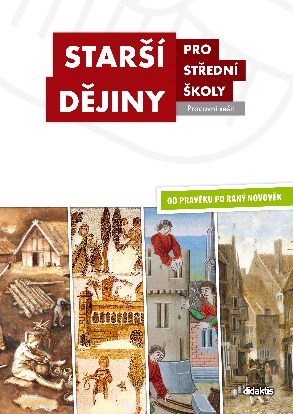 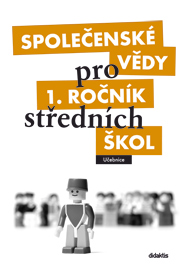 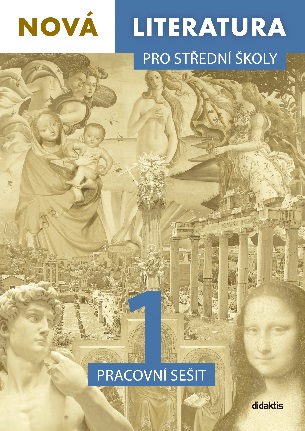 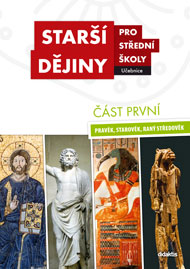 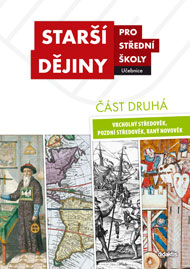 Úvod: Tvorba nakladatelství
… elektronicky?
výzvy a cíle
výstup: dějepis pro střední školy
Výzvy: Má vůbec smysl psát klasické učebnice?
V době internetu?
Hrozba jednostranné, faktograficky zatížené výuky
Nákladnost pořízení (a tvorby)
Ano, pokud:
nejde o „telefonní seznam“ izolovaných dat;
jde o materiál strukturovaný (hierarchie informací, rámec), sledující stanovené cíle;
má odbornou garanci a přináší výstupy vědecké disciplíny;
poskytuje prostor pro aktivitu žáků (oboustranný vztah);
pomůže vyučujícím (neexistuje jediná správná učebnice).
Proč psát učebnice?
… elektronicky?
výzvy a cíle
výstup: dějepis pro střední školy
Výzvy: proč vytvářet nové učebnice dějepisu?

Napříč veřejností i odborníky zaznívá: 
Volání po rozšíření výuky moderních dějin;
potřeba zprostředkovat užší kontakt středoškolského dějepisu se stavem/výsledky historické vědy;
zapojení studentů, formování jejich dovedností;
„digitalizace“ – elektronické výukové materiály.
Proč psát učebnice dějepisu?
… elektronicky?
výzvy a cíle
výstup: dějepis pro střední školy
Výzvy: A co zachovat z těch „starých“?

Syntetizující rozsah a pojetí
V základu chronologické řazení témat: kontinuita (vysoká konzervativnost!) 
Událostní/politické dějiny jako vstup
	Jaké množství informací je nezbytné? Pro co? Kolik 	„zvládnou“ studenti? 
Nebezpečí povrchních aktualizací a generalizací. 
Chceme-li multiperspektivitu, musíme mít základ.
Jak psát učebnice dějepisu?
… elektronicky?
výzvy a cíle
výstup: dějepis pro střední školy
Co můžeme chtít od dějepisu?

Jednoduše: Aby využil svůj potenciál.

Dějepis má formativní roli: nutné vztažení k současnosti 
Co ale formuje? Občana, lidskost, příslušníka národa? Co chceme, aby studenti ovládali např. 10/20 let po maturitě?
			Způsob myšlení
Skrze co formuje? 
			Souvislosti, kauzální vazby		Vztah interpretací a minulosti		Kritická práce se zdroji informací (prameny aj.)
Jak psát učebnice dějepisu?
… elektronicky?
výzvy a cíle
výstup: dějepis pro střední školy
Co tedy čekáme od nových učebních materiálů?

Kontakt školního dějepisu se současnou odbornou historií – učebnice dějepisu je svého druhu odborný text:
Zásadní a na SŠ opomíjené linky (časové struktury středověku, sekularizace, ostalgie aj.)
Dějiny jako nedogmatický obraz – interpretace
Dlouhodobé kauzální vazby událostí (kontinuita a diskontinuita)
Výraznější včlenění českých dějin do evropského rámce (vs. specifický národní příběh)
V čem je možné se odlišit?
… elektronicky?
výzvy a cíle
výstup: dějepis pro střední školy
Co tedy čekáme od nových učebních materiálů?

Studenti vystupují v aktivní roli – nejde o jednostranný proud informací. Proto vznikl pracovní sešit, který je:
je neoddělitelný od učebnice;
je studentskou „dílnou“;
staví studenty před problémy, rozhodnutí;
umožňuje postupné dosahování výukových cílů v různých úrovních (odvozeno od Bloomovy taxonomie – její vyšší úrovně kopírují kompetence historického myšlení);
… tedy umožňuje rozvoj dovedností.
V čem je možné se odlišit?
… elektronicky?
výzvy a cíle
výstup: dějepis pro střední školy
UČEBNicová řada pro výuku dějepisu na SŠ      Učebnice                   Pracovní sešit        Průvodce pro učitele
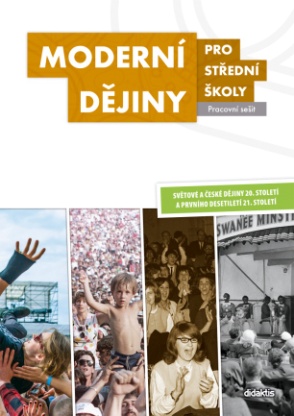 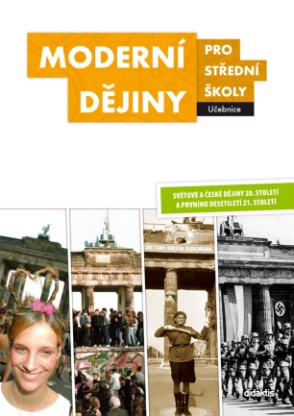 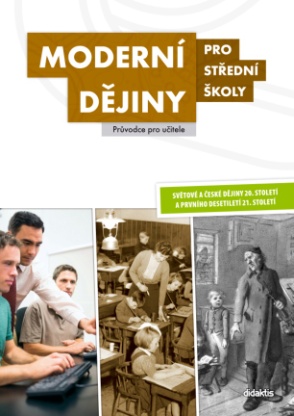 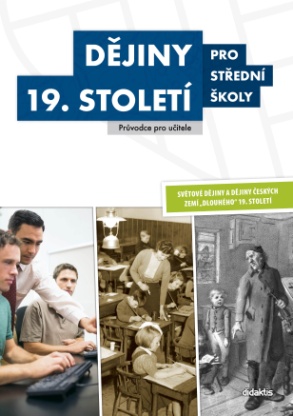 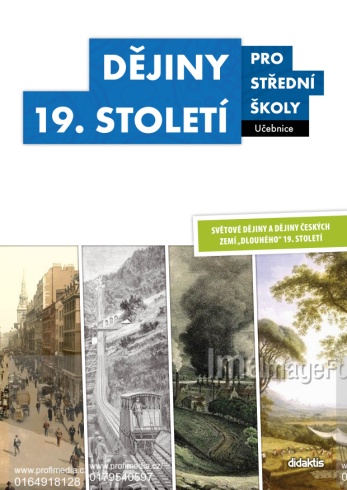 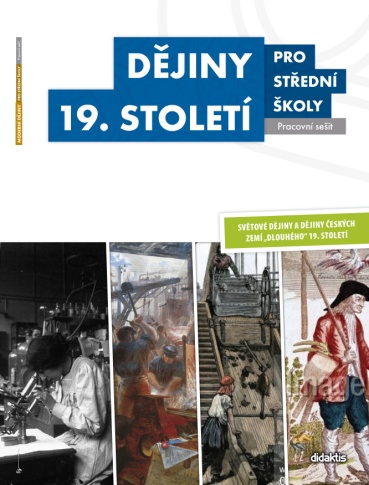 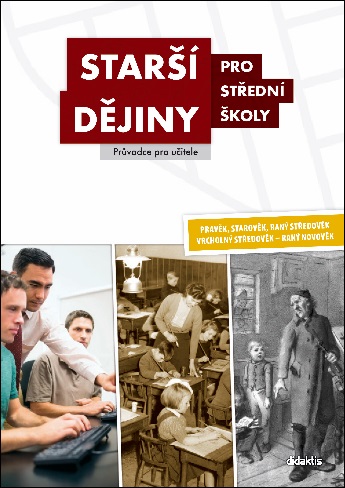 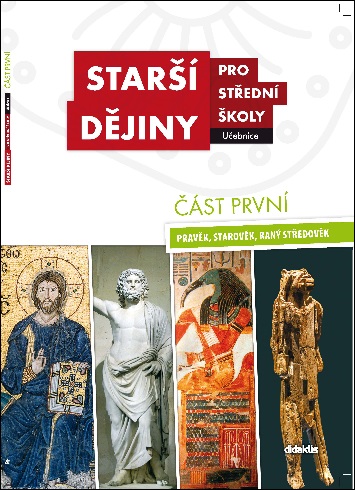 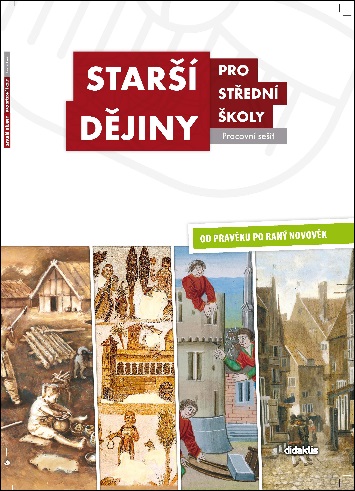 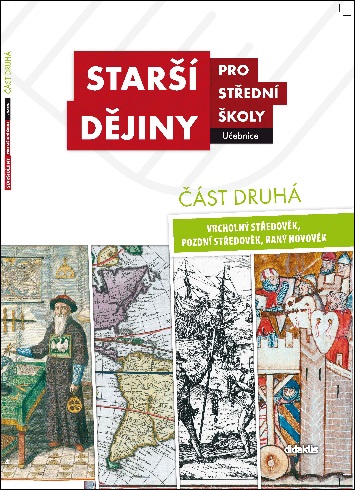 Výstup projektu: učebnicová řada
… elektronicky?
výzvy a cíle
výstup: dějepis pro střední školy
Podkapitola v učebnici            Podkapitola v pracovním sešitě
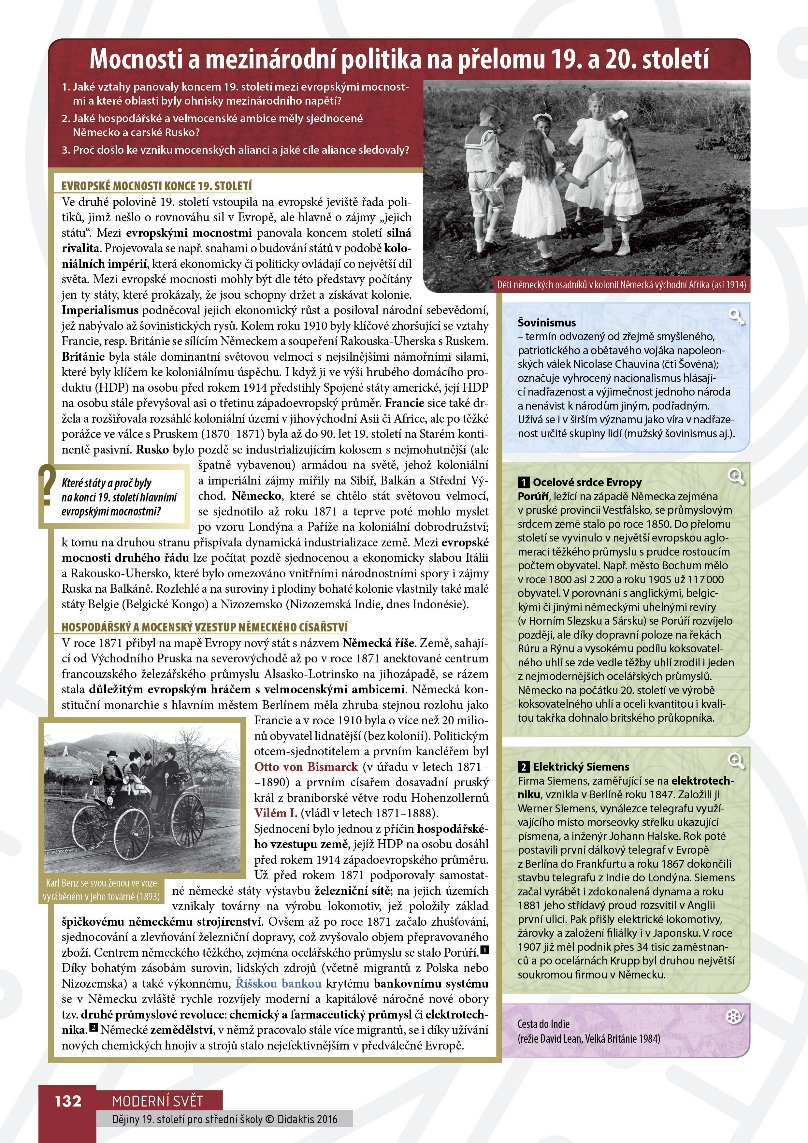 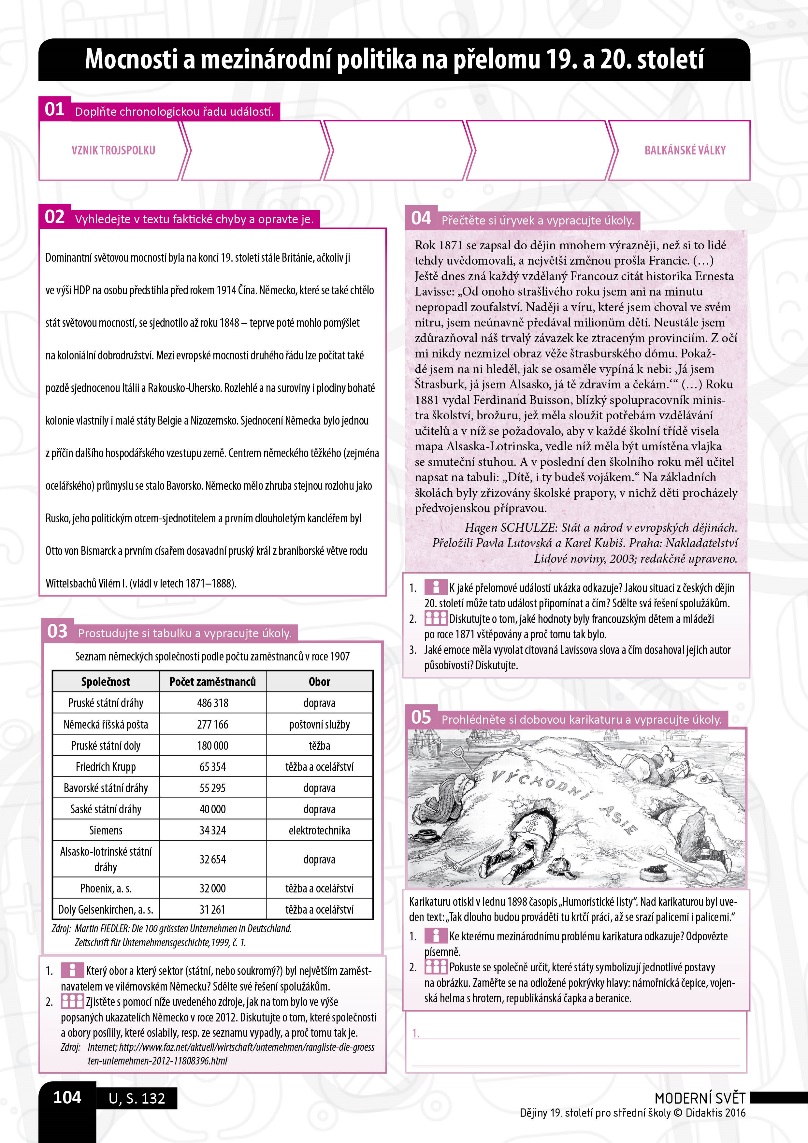 Učebnicová sada = učebnice + pracovní sešit
… elektronicky?
výzvy a cíle
výstup: dějepis pro střední školy
Co stojí za formální podobou textů?

Uzavřené strany (časová dotace pro téma)
Strukturace (umožňuje snadnou orientaci v obsahu a plánování výuky; možnost volby cesty hodinou)

Dále:
Prvky sloužící ke kontrole osvojení si poznatků
Motivační a orientační prvky (fotky, styly písma, odkazy aj.)
Podoba textů
… elektronicky?
výzvy a cíle
výstup: dějepis pro střední školy
princip práce s Učebnicovou sadou
Práce se sadou je založena principu:
     	Výklad: základní faktografie a souvislosti
	Příklad

	Aktivita studentů: aplikace znalostí,rozvoj dovedností
1
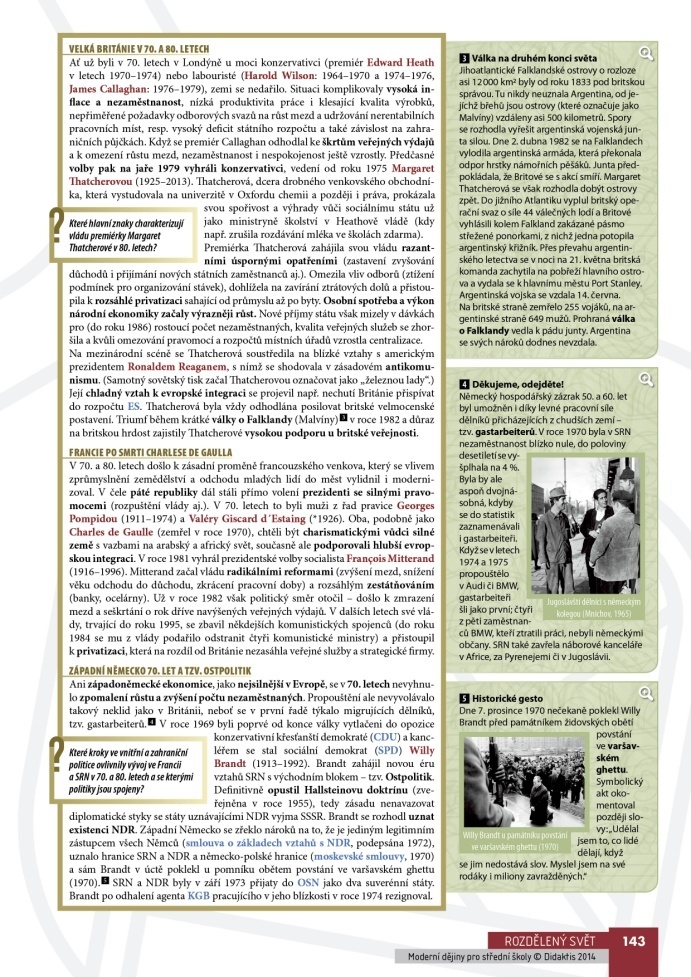 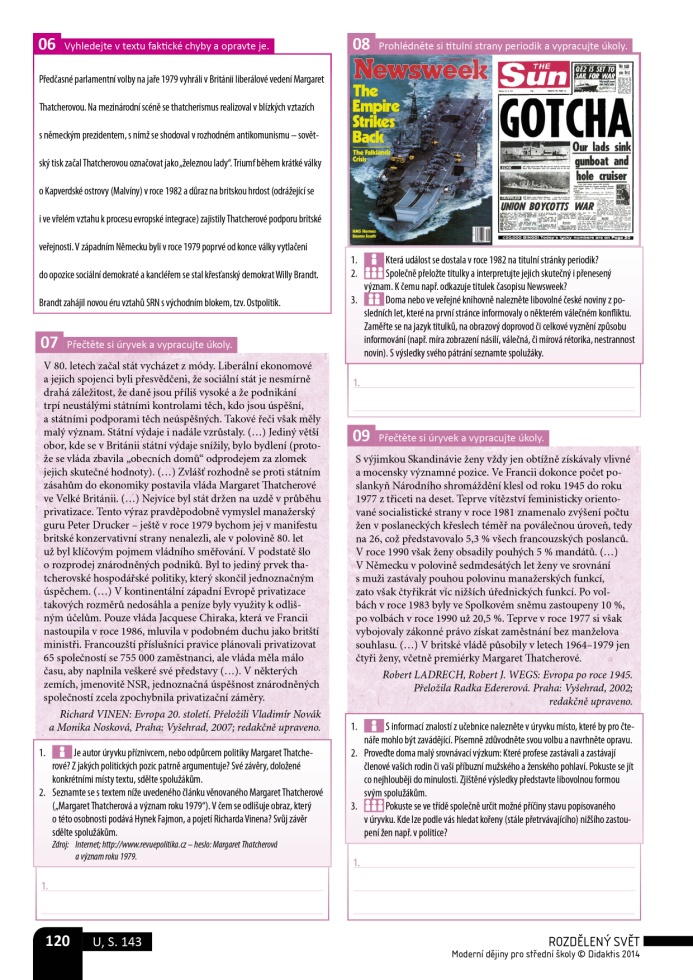 1
2
3
2
3
Princip práce se sadou
… elektronicky?
výzvy a cíle
výstup: dějepis pro střední školy
Podkapitola učebnice 
fáze zapamatování a porozumění, „nosič informací“ 
	Vstupní otázky: cíle podkapitoly(„co od toho můžeme čekat?“)

	Výklad (povinné učivo, RVP)

	Slovníček (odborné termíny)

	Příklady
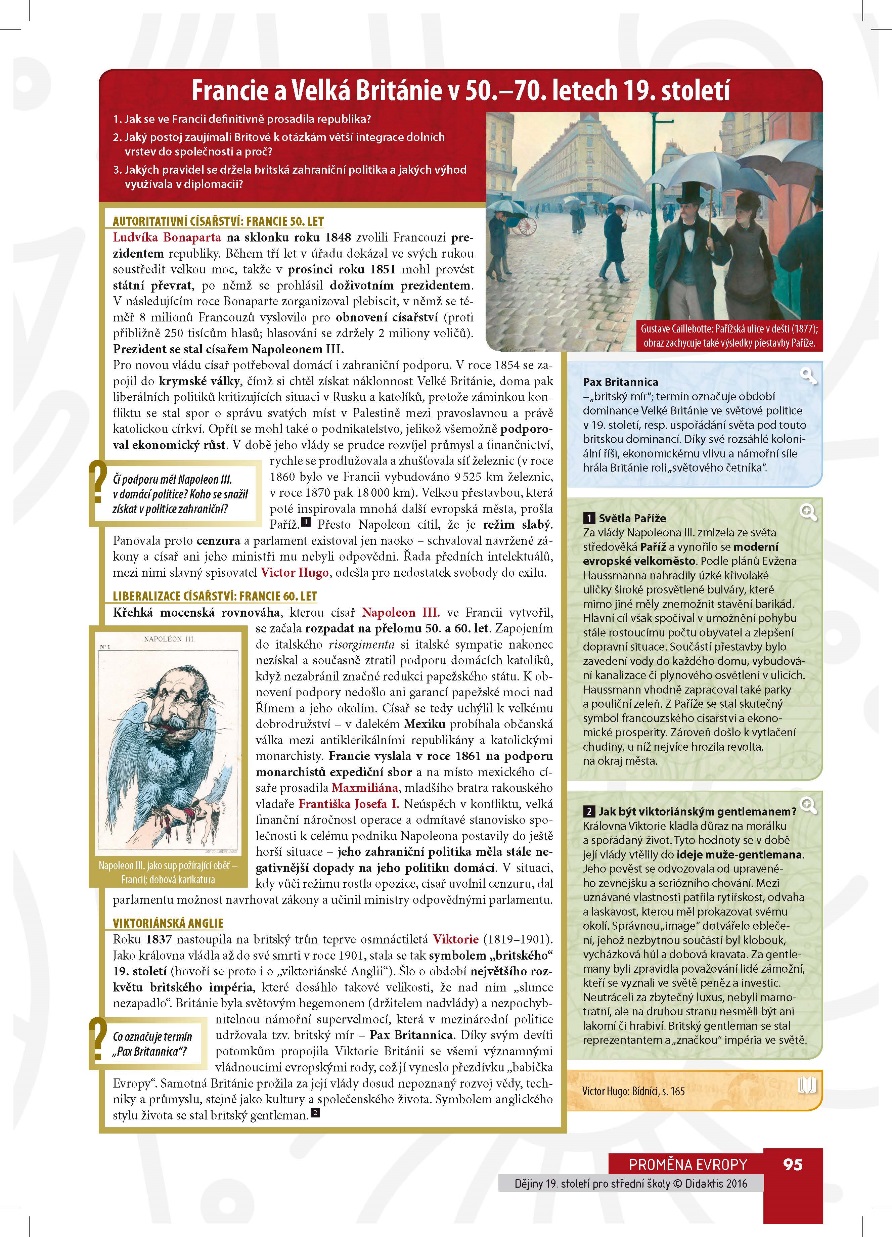 1
1
2
3
4
2
3
4
Učebnice: struktura
… elektronicky?
výzvy a cíle
výstup: dějepis pro střední školy
Podkapitola učebnice 

	Širší kontext I.: Výklad věnovaný příčinám/důsledkům historických událostí

	Širší kontext II.: Výklad věnovaný interpretacím minulosti, dějinám myšlení

	Odkaz na vybrané tituly: samostudium
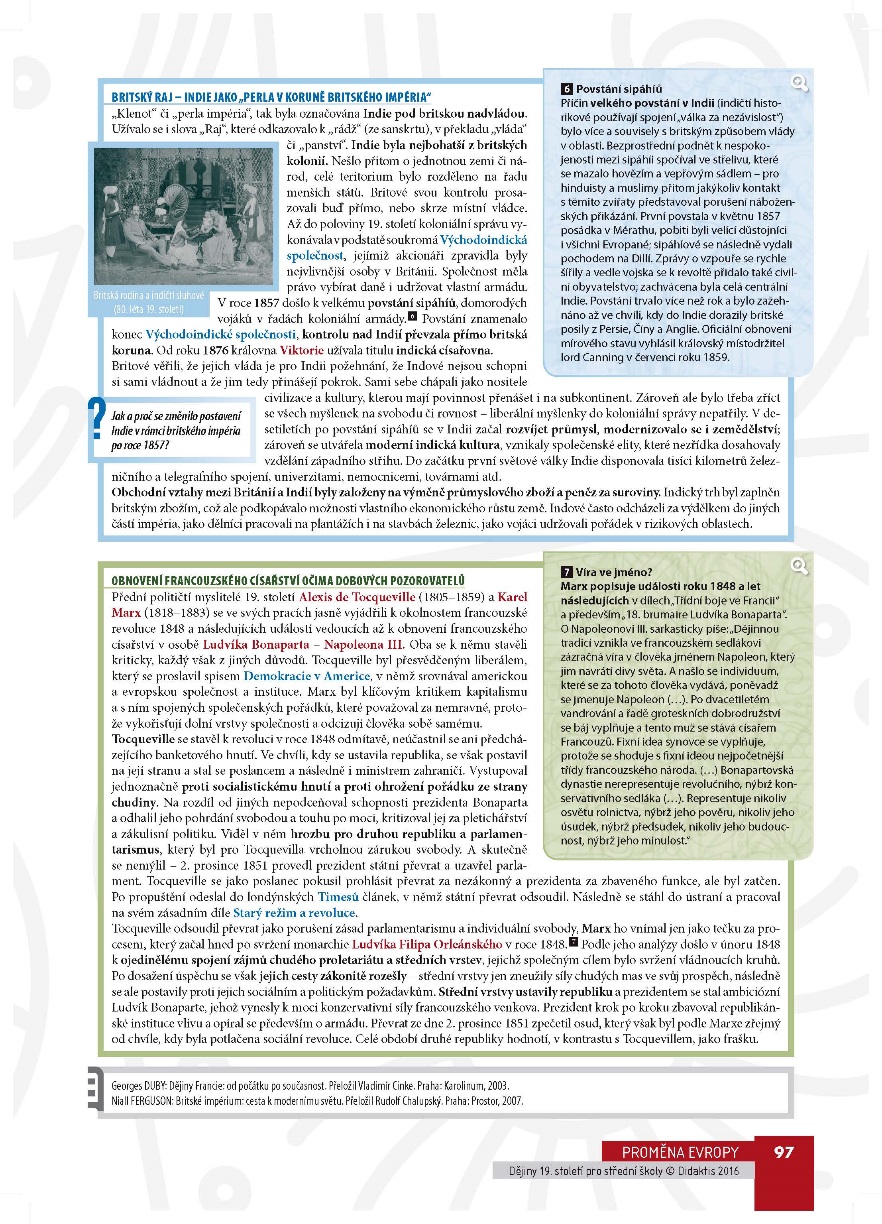 5
5
6
6
7
7
Učebnice: struktura
… elektronicky?
výzvy a cíle
výstup: dějepis pro střední školy
Podkapitola Pracovního sešitu
fáze porozumění, aplikace, analýzy, příp. hodnocení
provázanost s texty učebnice

Typy cvičení:
Ověření/upevnění znalosti základních fakt

	Aplikace poznatků, širší souvislosti a rozvoj dovedností
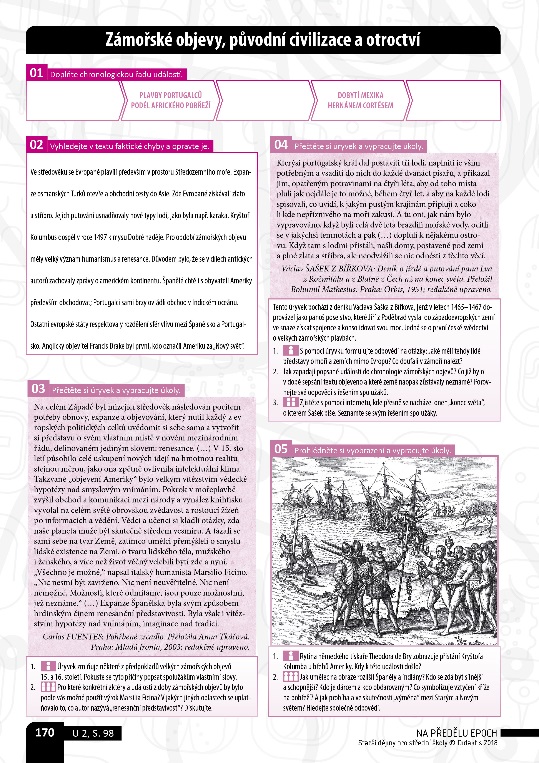 1
1
2
2
Pracovní sešit: struktura
… elektronicky?
výzvy a cíle
výstup: dějepis pro střední školy
Co umožňuje pracovní sešit?

  Postupné dosahování výukových cílů 
	Srovnání se standardní učebnicí – otázky: „Jak se vyvíjela situace v Německu před nástupem Adolfa Hitlera k moci? Jaké způsoby vlády volil nacismus? Co charakterizovalo jeho ideologii?“ 
	Sešit, s. 48–49: 
Analýza příčin politického úspěchu NSDAP (volební kampaň a styl, motivy vrcholných politiků, vztah nacismu a německého prostředí); 
analýza základních prvků nacistické ideologie (prvky antisemitismu na dobové ilustraci nebo v dopisech jejích voličů); 
analýza dopadů realizace ideologických postulátů na konkrétní osobnost (osudy A. Einsteina).
Pracovní sešit: Funkce
… elektronicky?
výzvy a cíle
výstup: dějepis pro střední školy
Co umožňuje pracovní sešit?
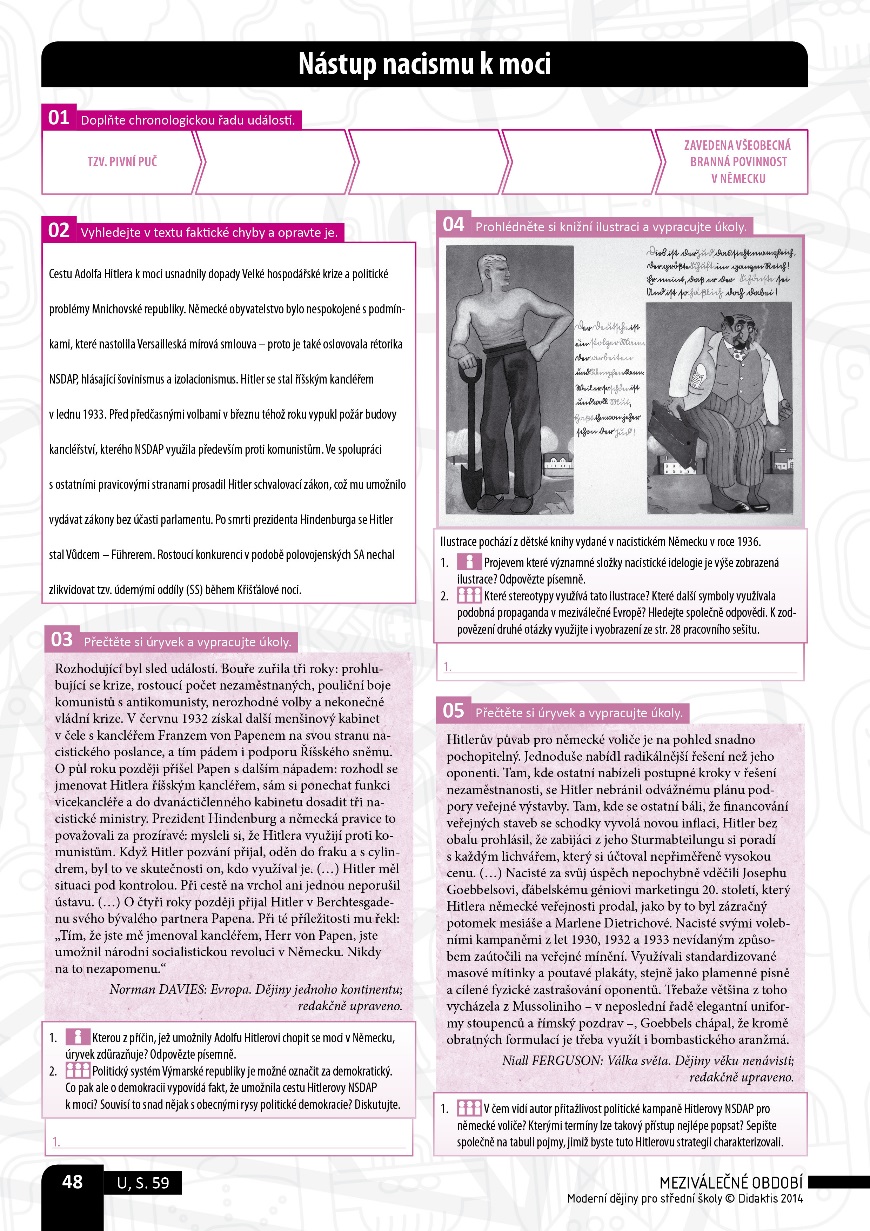 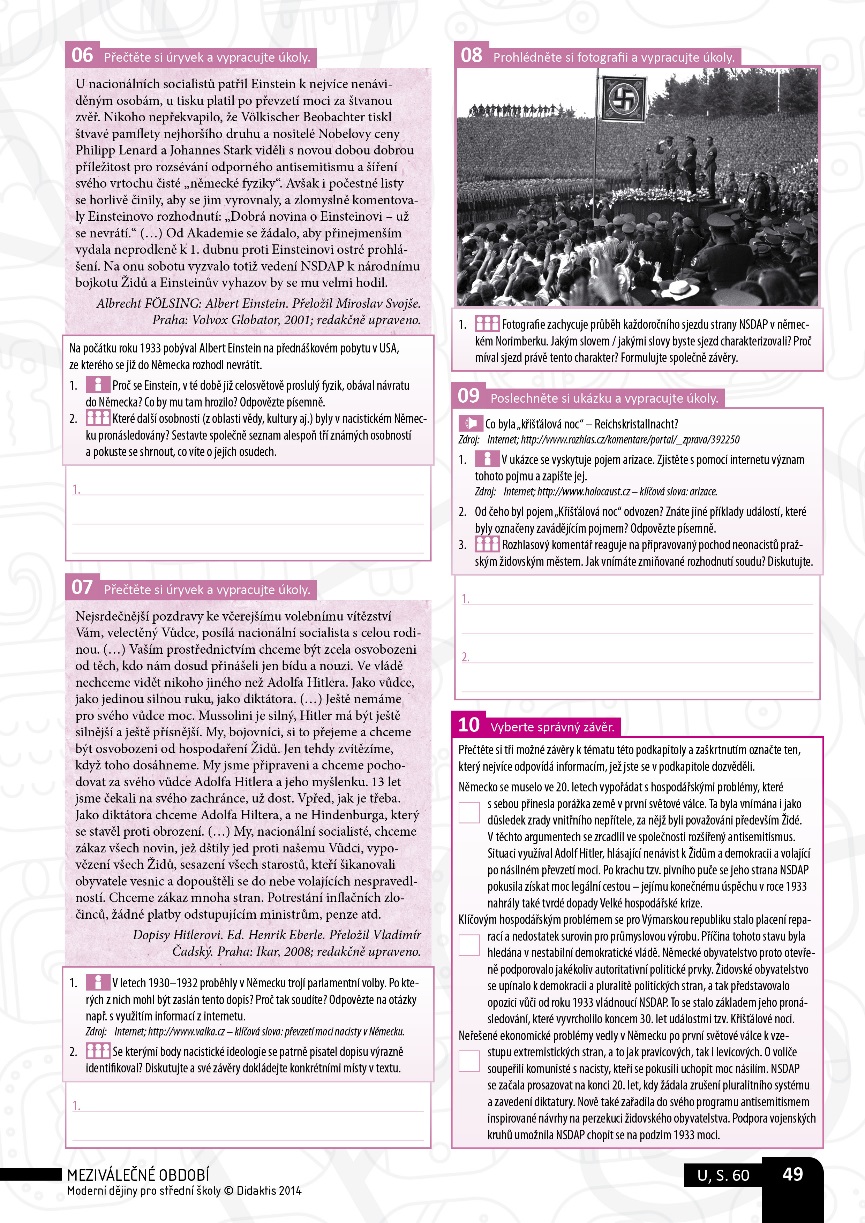 Pracovní sešit: Funkce
Úvod
… elektronicky?
výzvy a cíle
výstup: dějepis pro střední školy
Specifický obsah učebnicové sady
Historická čítanka
Dějepisné mapy
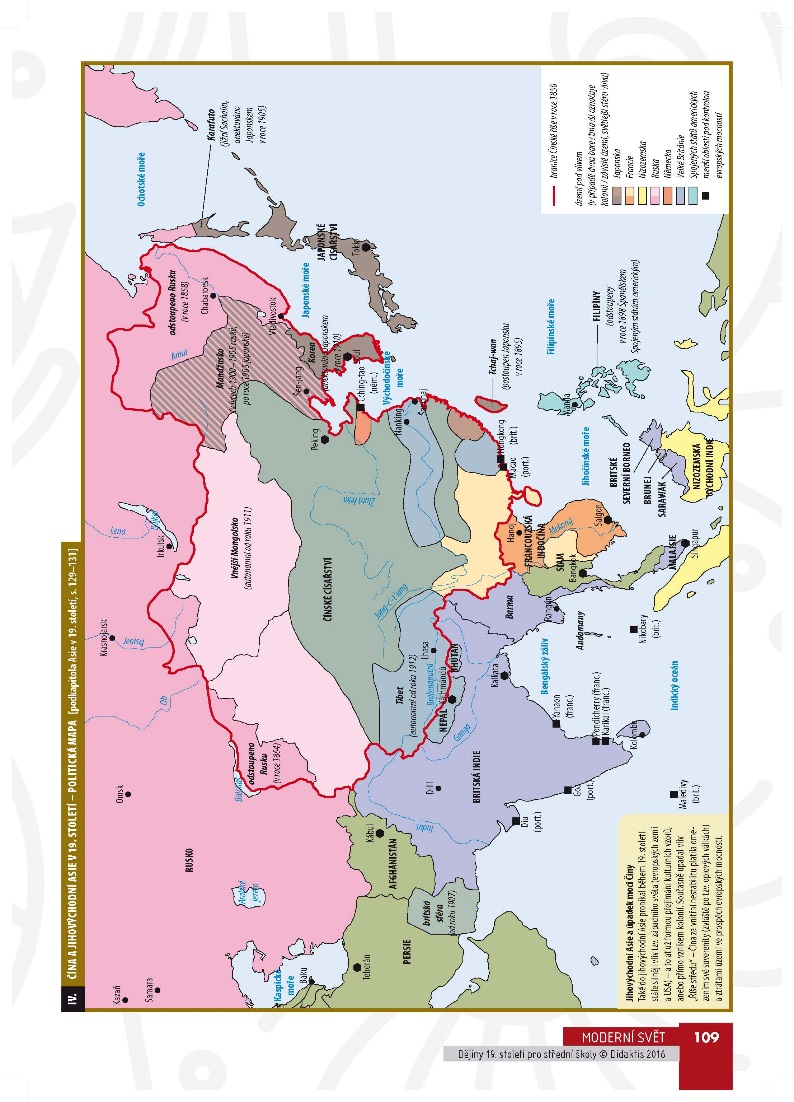 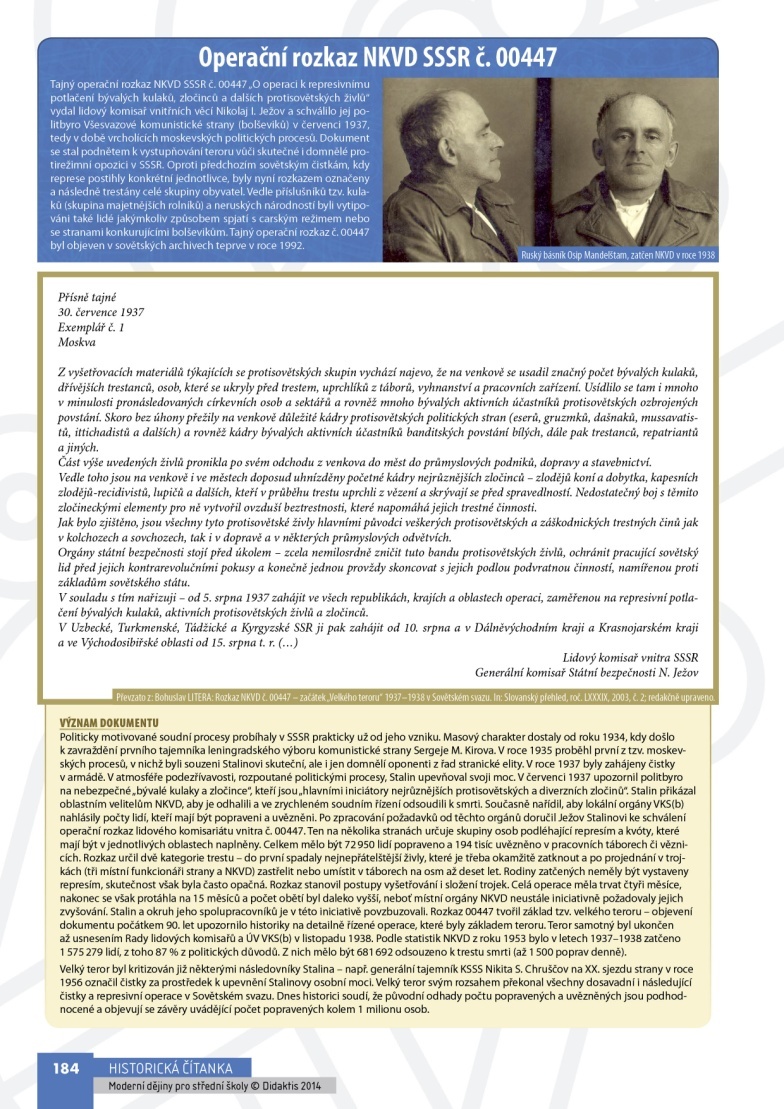 Obsah „navíc“
Služba učitelům
… elektronicky?
výzvy a cíle
výstup: dějepis pro střední školy
Redakce, Autoři
Elektronické učební materiály
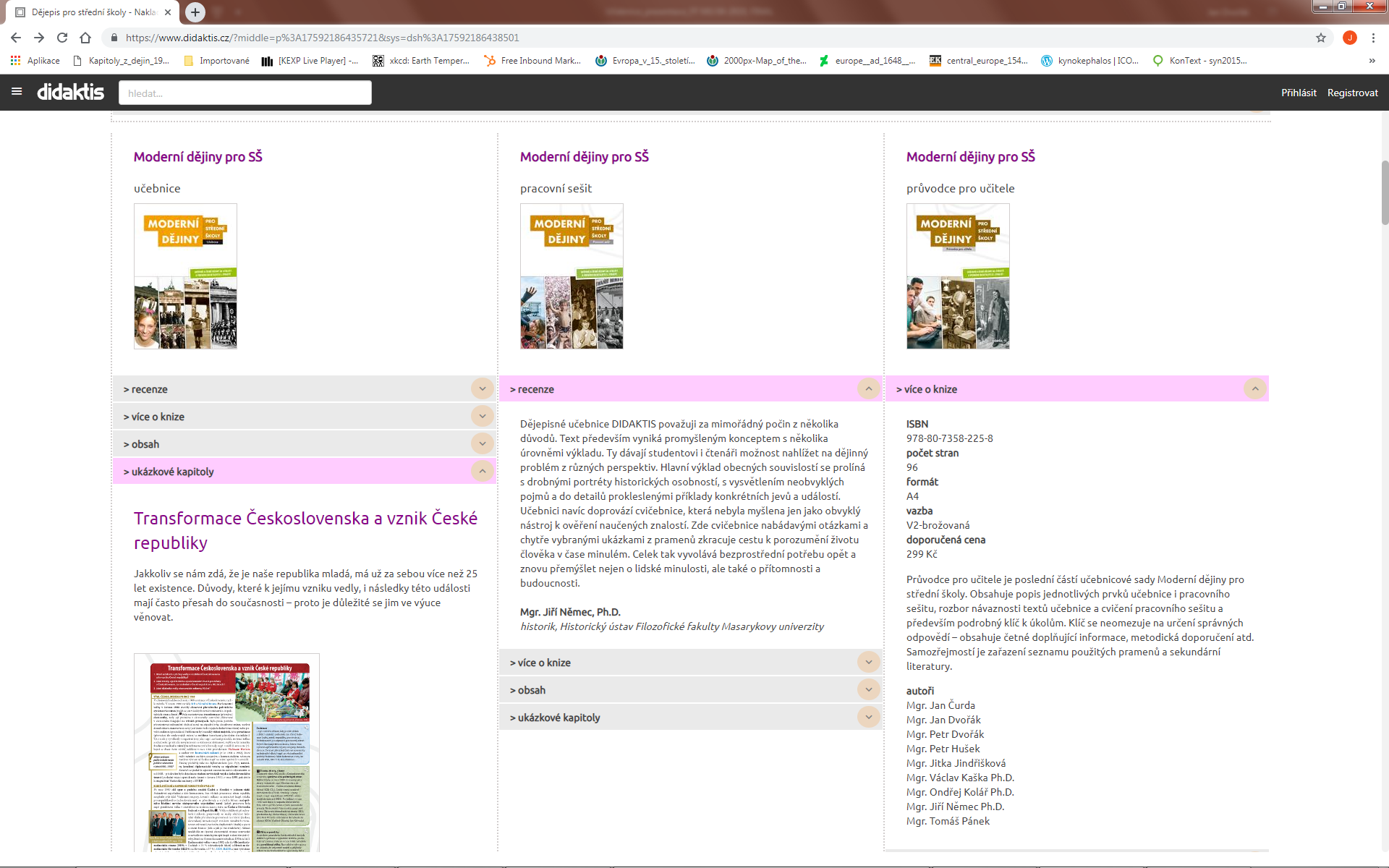 Výuka elektronicky
Služba učitelům
… elektronicky?
výzvy a cíle
výstup: dějepis pro střední školy
Redakce, Autoři
Poptávka po elektronických materiálech
Poptávka je výrazná.
Pro ředitele škol může být motivací i potřeba využít pořízené technologie (interaktivní tabule aj.);
mnozí učitelé jsou přesvědčeni o přínosu – bývá uváděno také jako argument pro odmítnutí klasických vzdělávacích materiálů;
pro žáky je to samozřejmost (jejich přirozeným světem je displej, ne papír).
Poptávka po elektronických materiálech
Služba učitelům
… elektronicky?
výzvy a cíle
výstup: dějepis pro střední školy
Redakce, Autoři
… a skutečné využívání?
ČŠI: „didaktickou techniku“ má 60–70 % škol; 20 % ji nevyužívá.
Lepší vybavenost menších škol. Více využíváno na 1. stupni ZŠ („hravost“ – problém udržení pozornosti), více v technických oborech SŠ (AutoCAD apod.)
Dominantní aktivity (materiály takto zaměřené jsou úspěšné): 
podpora učitelského výkladu (PPT, DUM apod. – variace na faktografický přehled, stream videa);	 
opakování, procvičování (doplňovačky, seřazování, tisknutelné strany atd.).
Praktické využívání elektronických materiálů
Služba učitelům
… elektronicky?
výzvy a cíle
výstup: dějepis pro střední školy
Redakce, Autoři
… a skutečné využívání?
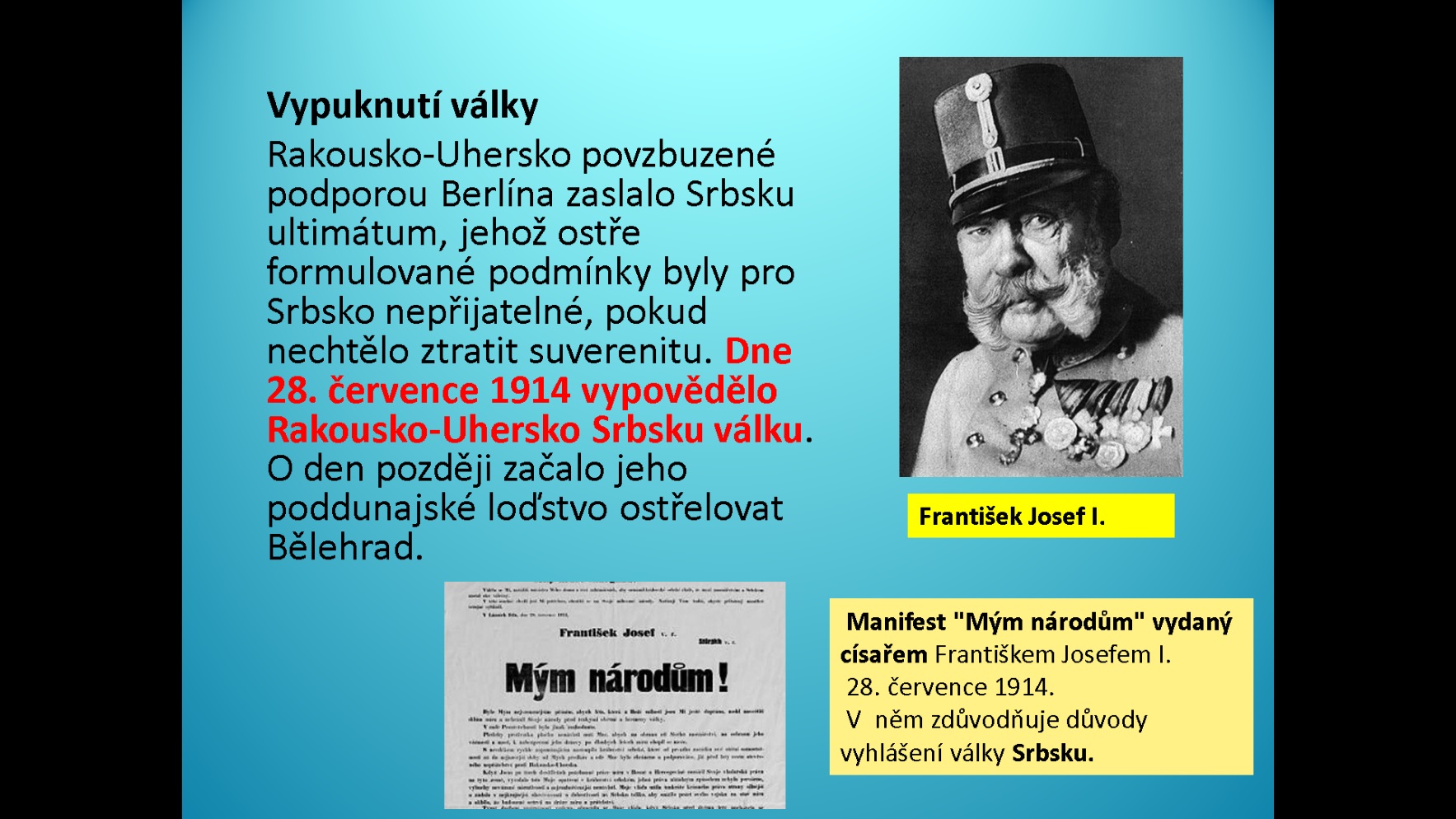 Ale: existují i přístupy netradiční – QR kódy aj.
Praktické využívání elektronických materiálů
Služba učitelům
… elektronicky?
výzvy a cíle
výstup: dějepis pro střední školy
Redakce, Autoři
Elektronicky = doplňkově
Elektronické materiály jsou doplňkem výuky, nikoliv jejím rámcem (dílčí záběr a užití – přístup encyklopedický, nejde o propojené, didakticky organizované obsahy). 

Důvody technologické (případ „Literatura“, zdravotní rovina)
Důvody didaktické (klíčové):
Neefektivnost (málo času, „video desetkrát do roka“)
Složitost řešení (nespolehlivost)
Funkce vyučující snadno supluje jinou formou
Učitel „by měl zůstat v centru“
„Papír“ umožňuje kontrolu – co je psáno, to se zkouší
Praktické využívání elektronických materiálů
Služba učitelům
… elektronicky?
výzvy a cíle
výstup: dějepis pro střední školy
Redakce, Autoři
Co je vnímáno jako přínos?

Vyučující zmiňují: 
Motivační funkce: primárně na 1. stupni ZŠ
Orientace v již „probraném“ – rychlý návrt k realizovaným obsahům
Zprostředkování audiovizuálního obsahu

Nakolik hraje roli forma, nakolik obsah?
Praktické využívání elektronických materiálů
Služba učitelům
… elektronicky?
výzvy a cíle
výstup: dějepis pro střední školy
Redakce, Autoři
Lze to zkusit jinak?
Teze: Neexistuje důvod pro masové nahrazení klasických učebnic e-učebnicemi (např. role prokliků – vyhledávače fungují lépe + problém udržitelnosti odkazů; nejsou pohodlnější, jsou obdobně konzervativní, výsledkem je jednorozměrná aktivita).

E-učebnice jako klasická TV

Teze: Digitální dílny jsou krokem vpřed, ale řeší jen dílčí pole. 

Projekt vzdělávací databáze – „Web“
Možná cesta: Web
Služba učitelům
… elektronicky?
výzvy a cíle
výstup: dějepis pro střední školy
Redakce, Autoři
Projekt „Webu“
Projekt vzdělávací databáze – „Web“
Dostupnost – běžné prohlížeče (ne licence, ne instalace atd.)
Univerzální využití (student, rodiče, škola/vyučující)  iniciativa využívání může přijít od studentů
Individualizace obsahu – variabilita klíčovou výhodou elektronického prostředí
Kombinace obsahu autorizovaného a neautorizovaného –zapojení uživatelů (obě roviny by mohly zůstat odděleny)
Dynamický obsah – reakce na požadavky uživatelů
Organizace výuky a zpětná vazba – např. studentovi dává informace o průchodu kurzy, diagnostikuje jeho progres
Možná cesta: Web
Služba učitelům
… elektronicky?
výzvy a cíle
výstup: dějepis pro střední školy
Redakce, Autoři
Prosadí se digitalizace vzdělávání?
Ano, studenti si to vyžádají.

Prosadí se řešení, které: 
bude jednoduché (správa, spuštění, licence – Web!);
bude personalizované (uzpůsobený obsah, zpětná vazba);
bude mít relevantní obsah (odborně garantovaný);
bude počítat s aktivním vstupem uživatele.

… a uživatelé musí být ochotni za dané zaplatit (změna myšlení).
Úspěšná digitalizace
KONTAKT

Web: 		www.didaktis.cz
E-mail: 		j.dvorak@didaktis.cz					
Facebook:	nakladatelství Didaktis	



			DĚKUJi ZA POZORNOST!